Открытый урок по русскому языку в 9 классе на тему: « Бессоюзные сложные предложения»
Подготовила -учитель русского языка Маллаева Шейрихан Пирметовна.
Цели:
создание условий для личностной самореализации каждого учащегося в процессе изучения новой темы, создание условий для самостоятельного поиска знания; способствовать развитию ключевых ( метапредметных) компетенций.
Задачи:
Образовательные:
Показать особенности бессоюзных сложных предложений.
Развивающие:
Развитие умения логически, аргументировано излагать свои мысли.
Воспитательные:
Формирование интереса к изучению русского языка через расширение знаний о роли и значении БСП.
« Великая ценность образования- это не знания, а действия.»                                                Герберт Спенсер.
В задании 1 даны предложения и таблица, ваша задача - расставить номера предложений в таблицу; определить, с помощью чего связаны части сложного предложения.
1.Сердце мое заныло, когда очутились мы в давно знакомой комнате.
2. Лед уже тронулся, и на другой берег нельзя было переправиться.
3. С утра было холодно, но к обеду выглянуло солнце. 
4. Чтобы не выдать себя, рыбак обмотал весла тряпками. 
5. Домик, куда меня привели, был небольшой и уютный. 
6. Рано утром в саду запел соловей, от пруда послышалось кваканье лягушек.
7. Дождь продолжал хлестать, я сильно продрог.
Проверка.
Поставьте себе оценку за этот этап работы.
«5»-без ошибок
«4»-1-2 ошибки
«3»-3 ошибки
Каковы средства связи в данных предложениях?
6. Рано утром в саду запел соловей, от пруда послышалось кваканье лягушек.
7. Дождь продолжал хлестать, я сильно продрог.
Бессоюзные сложные предложения.
Какова цель нашего урока, что нужно знать о бессоюзных сложных предложения?
Выяснить, какие предложения называются сложными бессоюзными, каковы средства связи в этих предложениях ,каковы смысловые отношения в данном предложении.
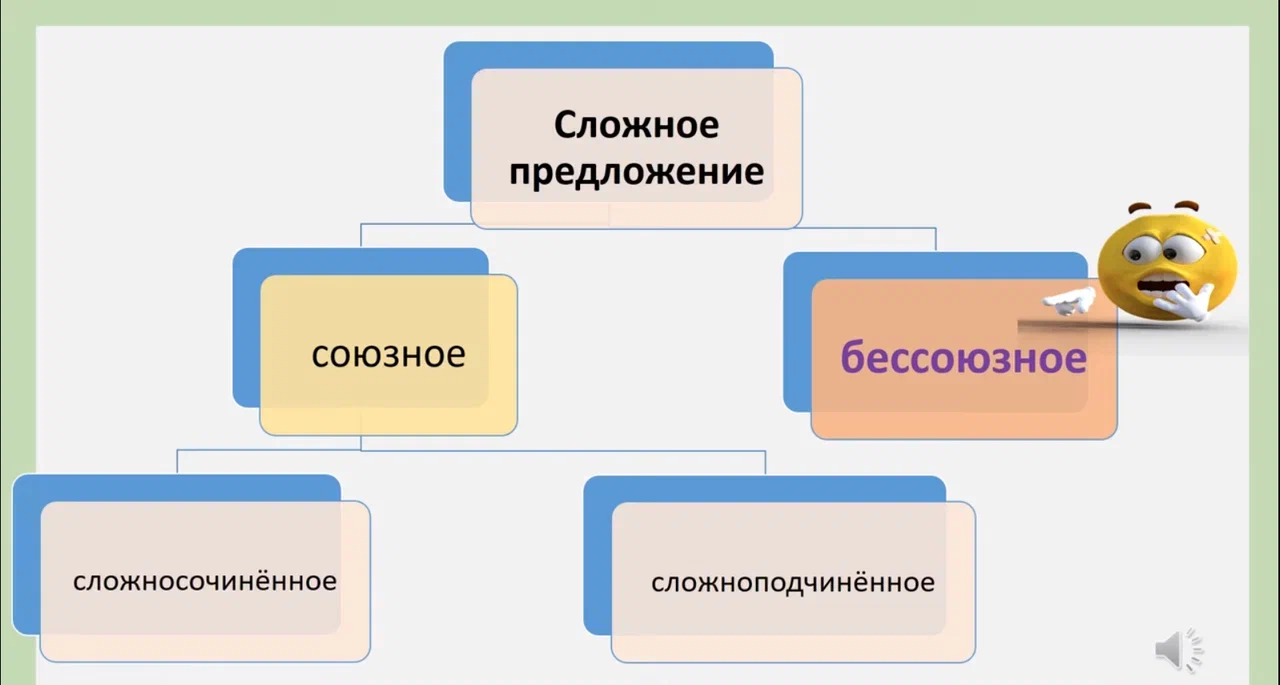 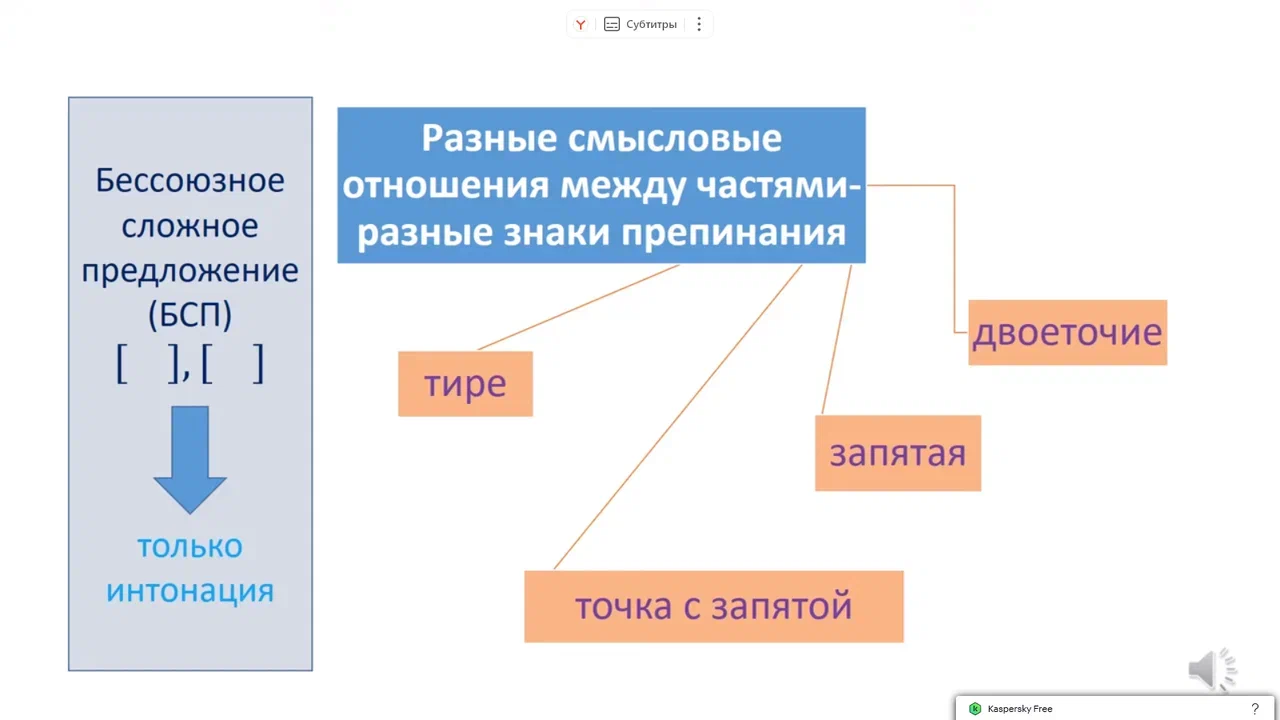 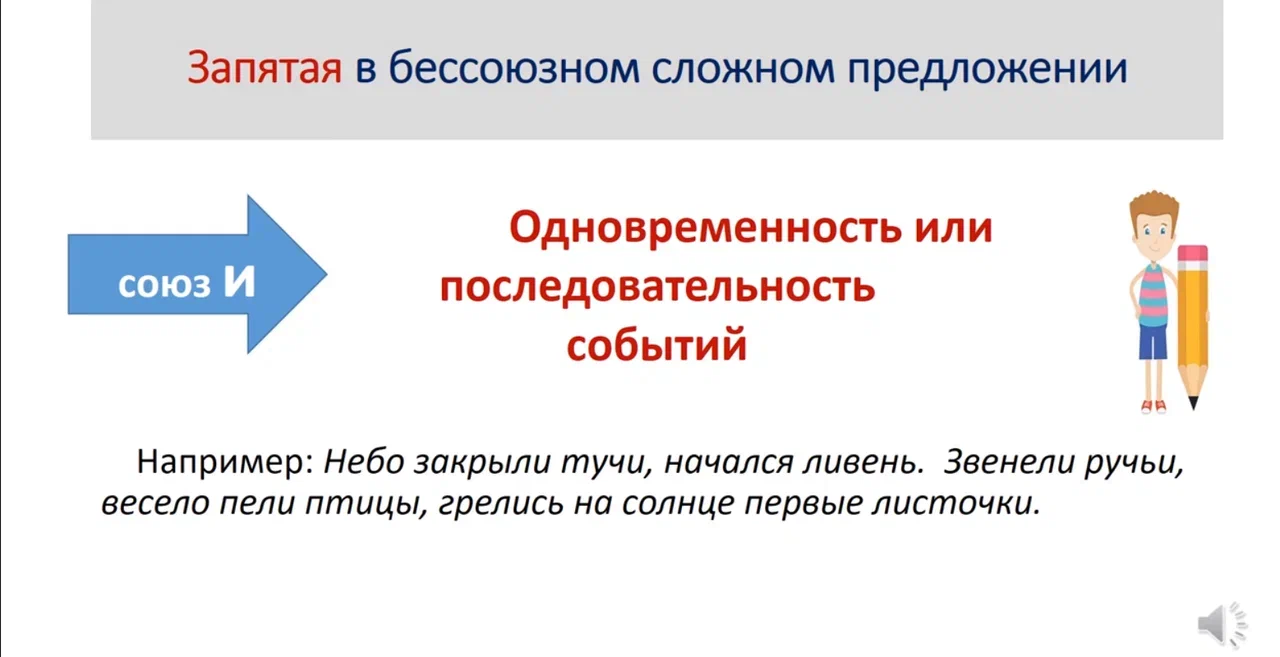 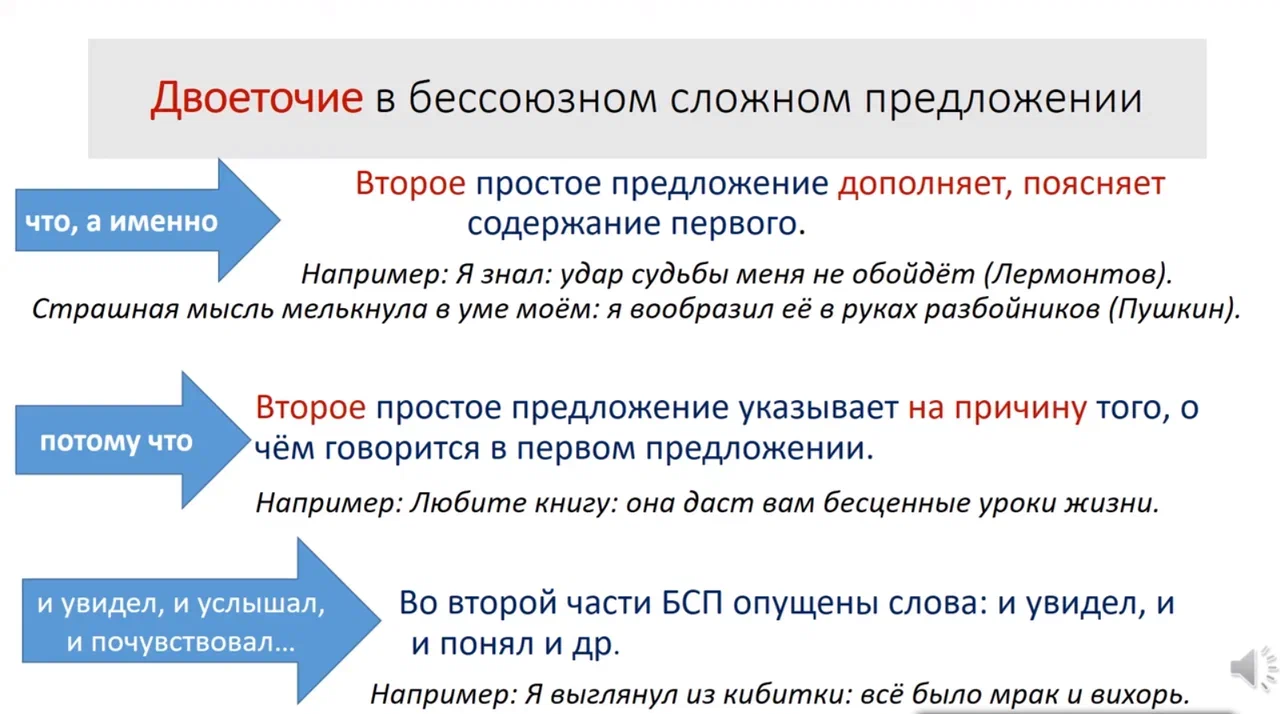 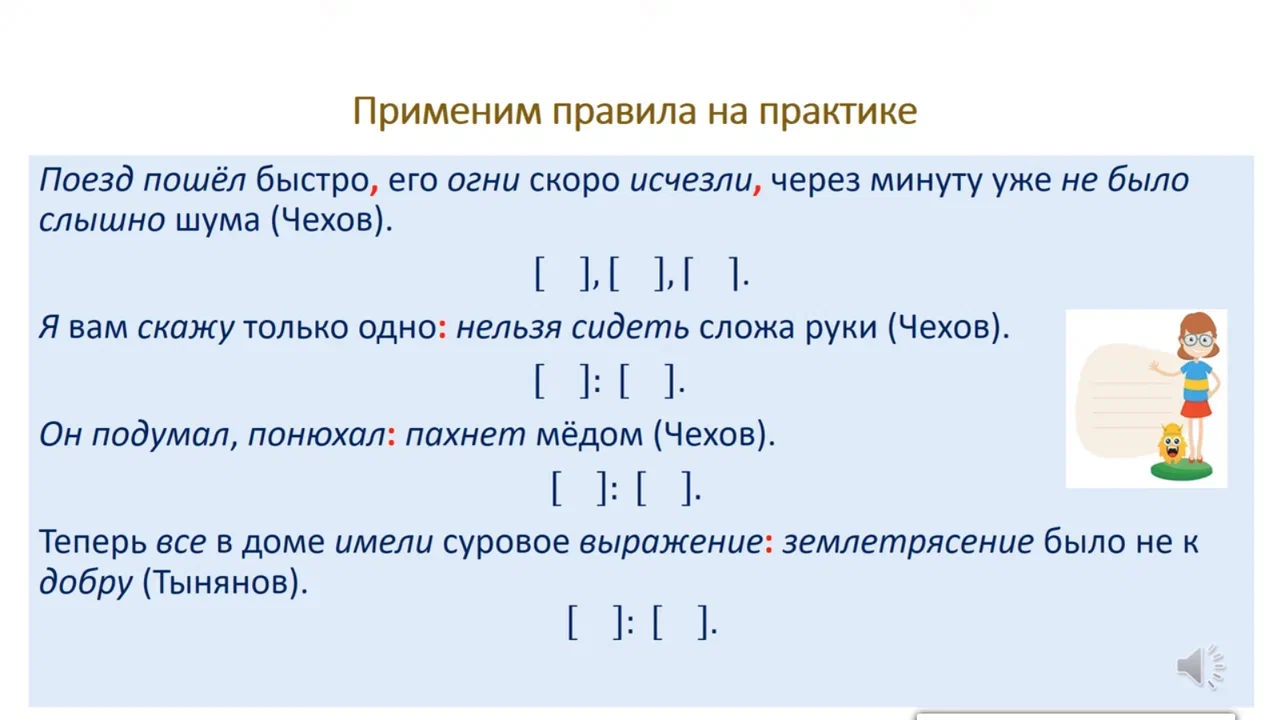 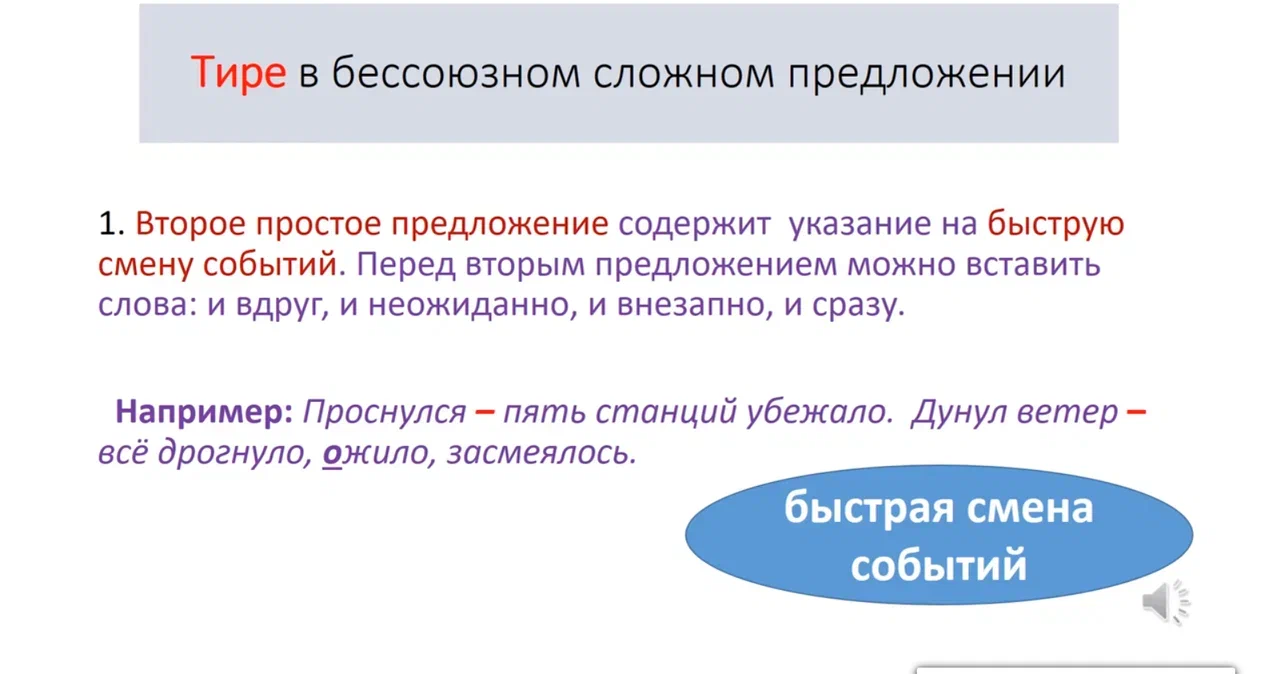 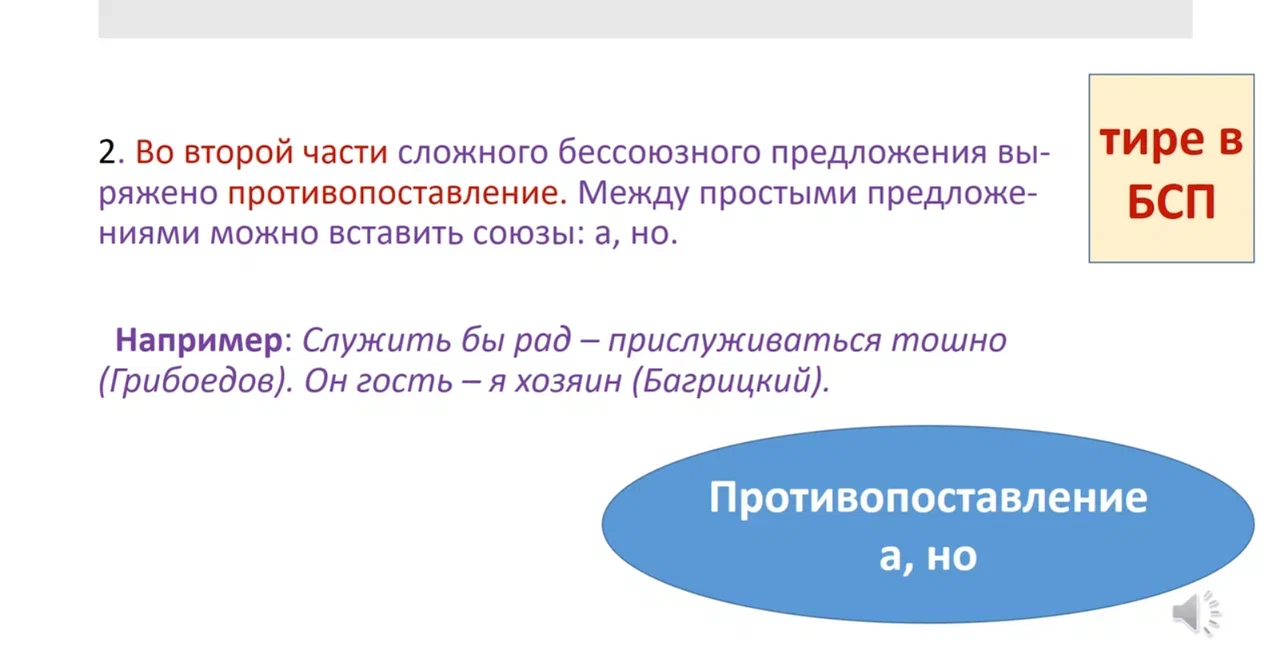 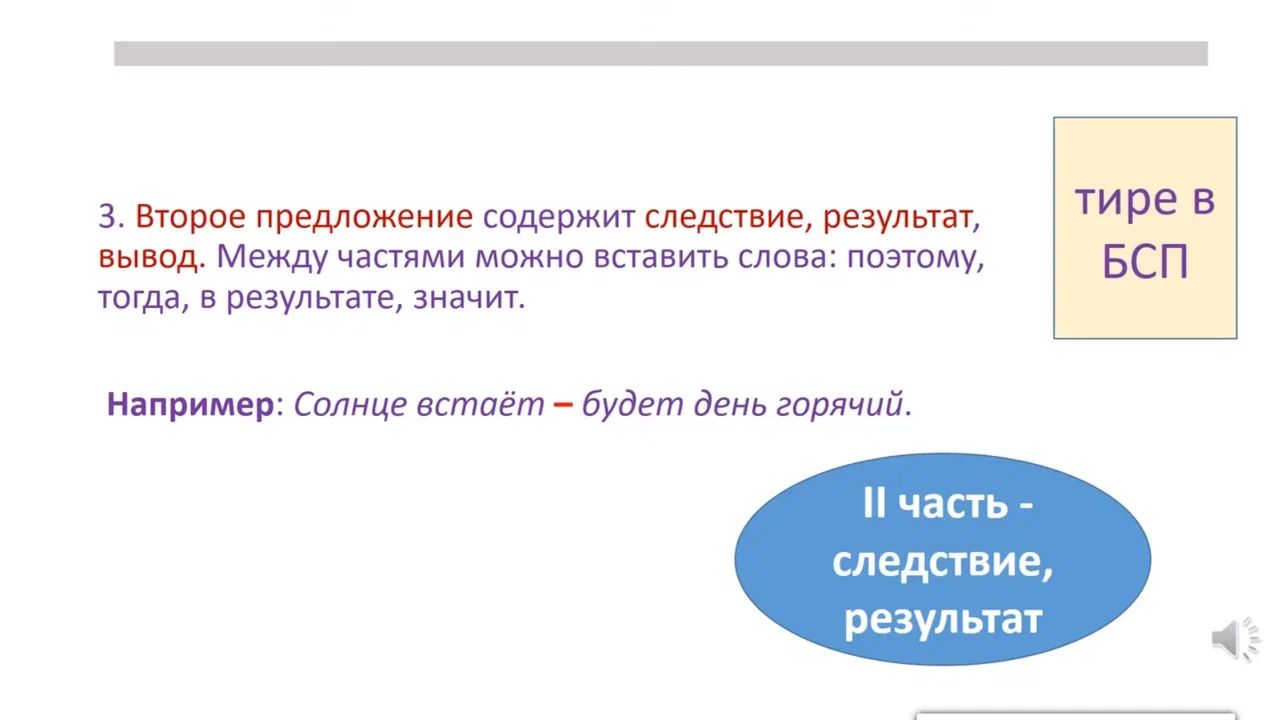 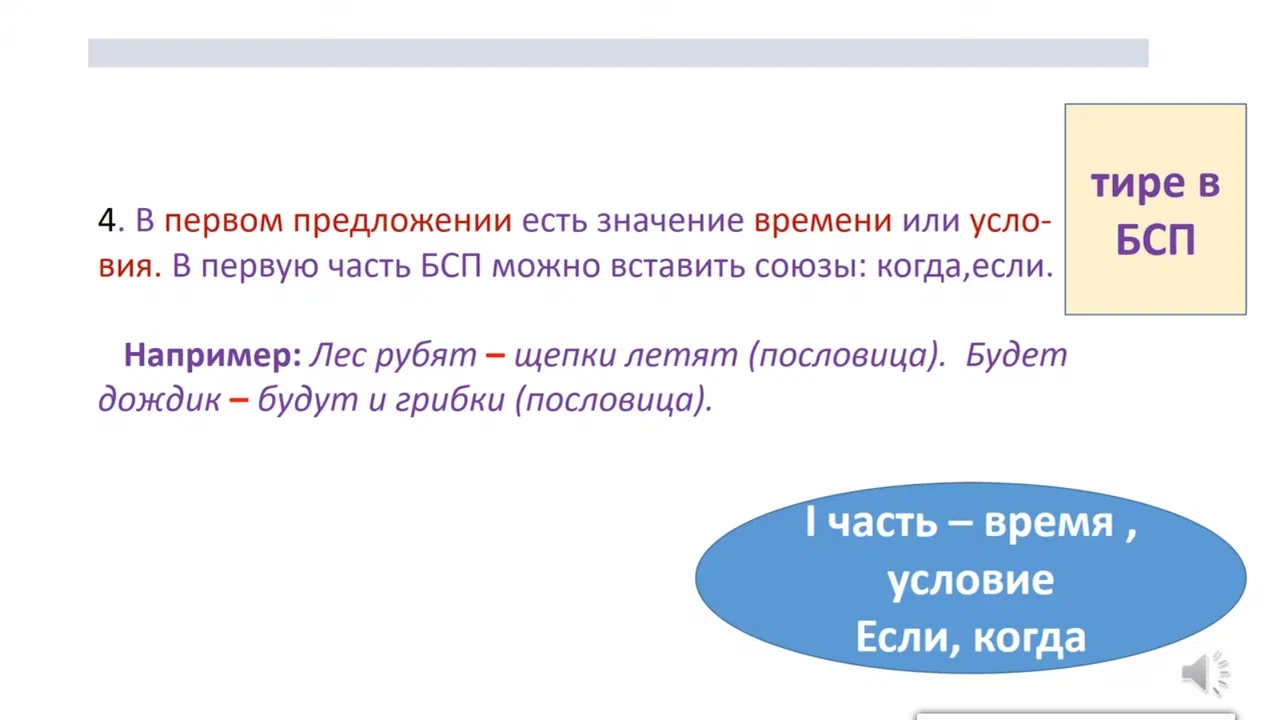 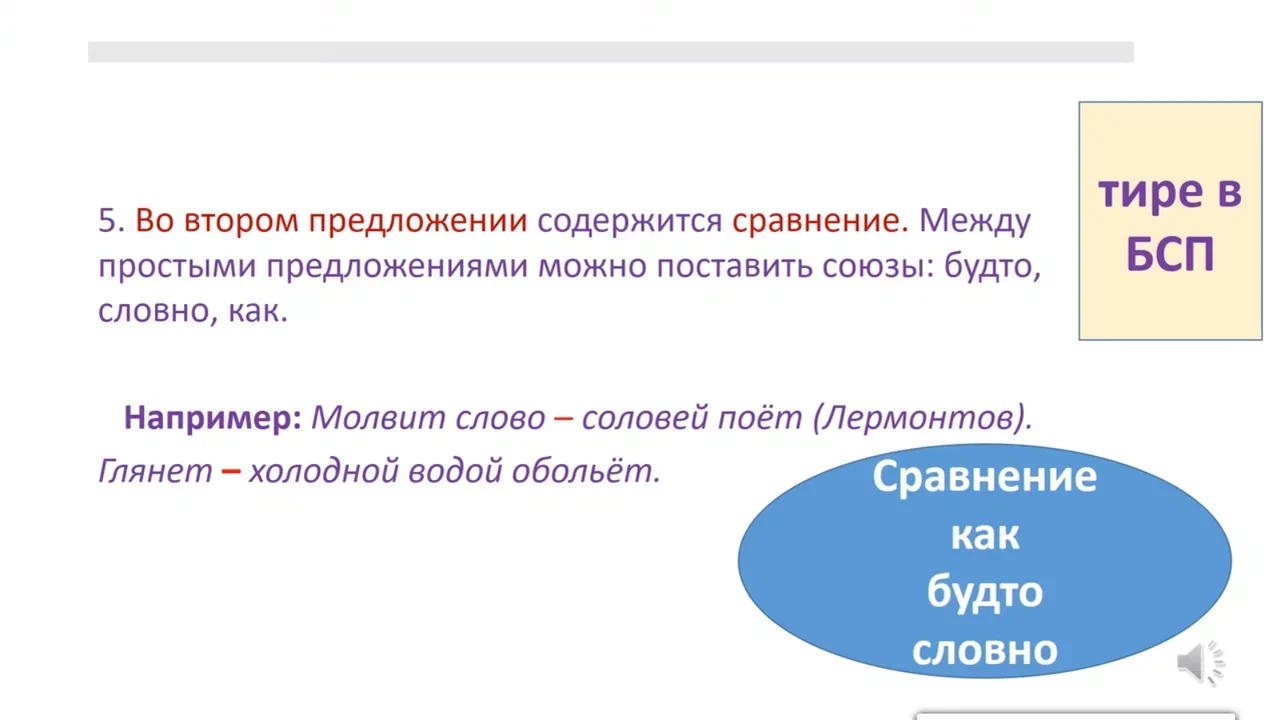 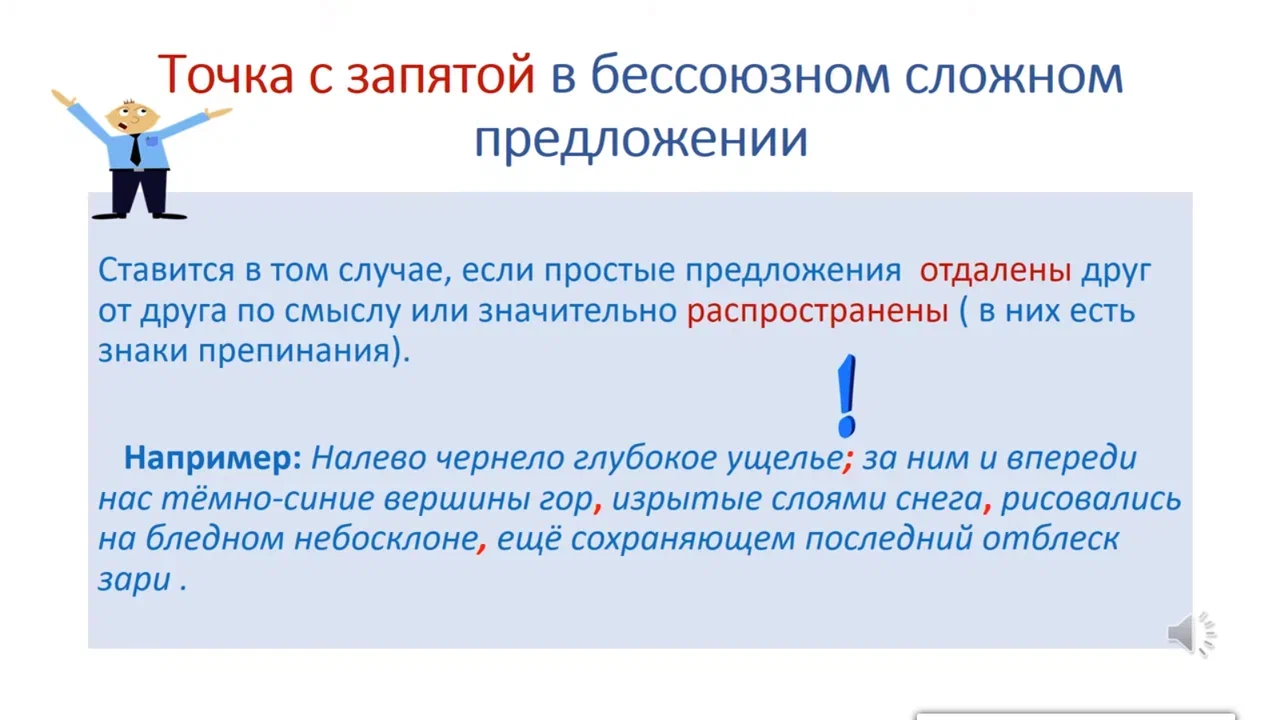 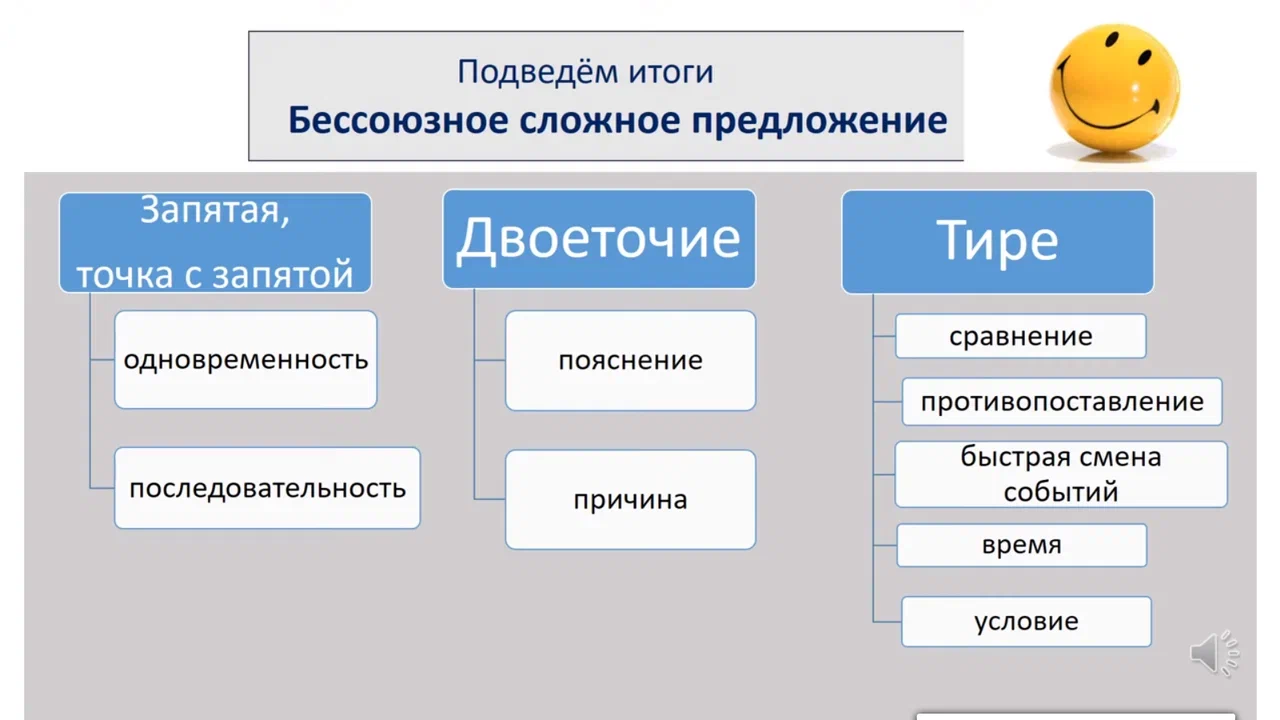 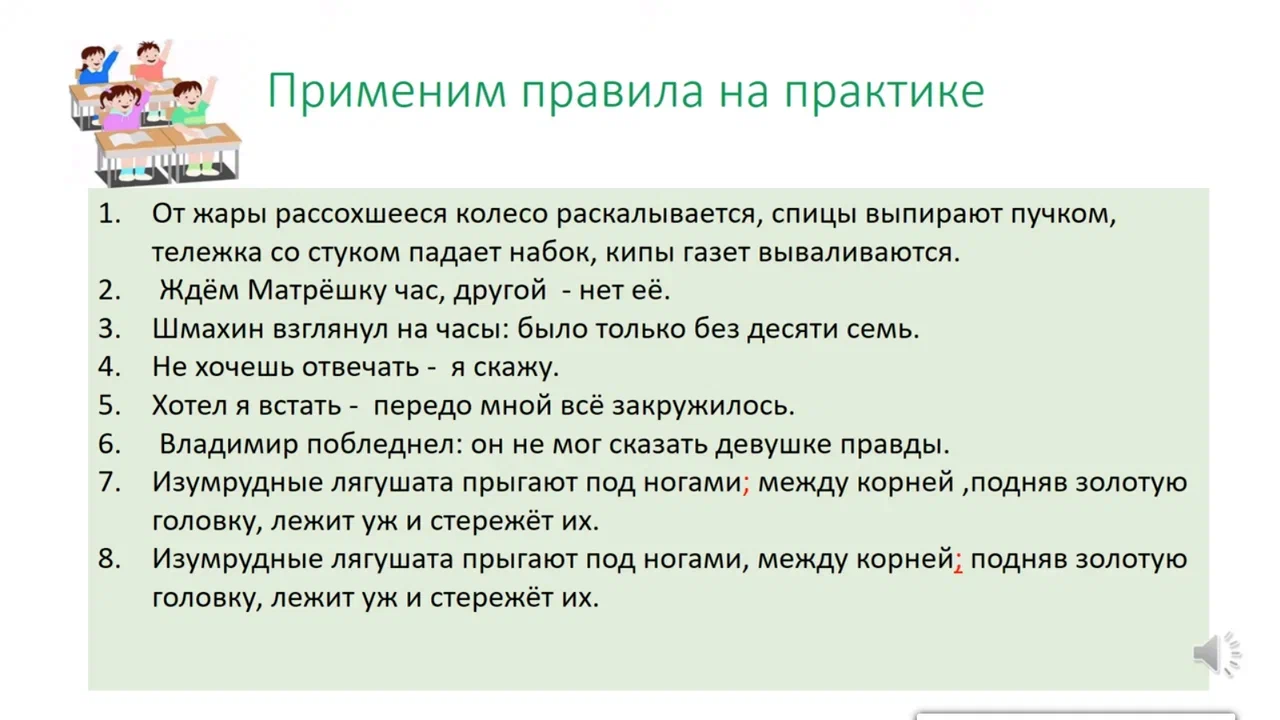